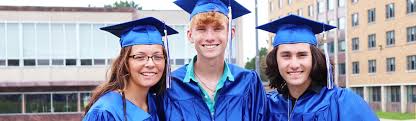 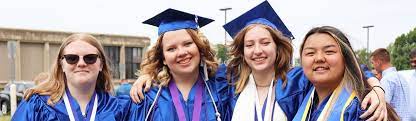 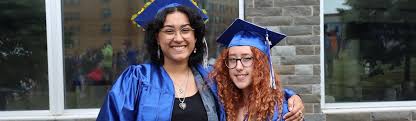 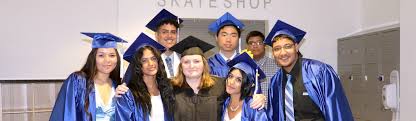 2021- 2024 Strategic Plan Presentation
Presented by:
Strategic Planning Committee
Background Information:
Nearly 30 stakeholders collectively developed a new strategic plan for the district 
The plan encompasses:
A new mission, vision & core beliefs
Priorities and strategies &
Performance trends and targets
There is widespread buy-in and/or agreement for the plan amongst all participants
Collectively we present this plan to the Board of Education for approval this evening
Strategic Plan
Mission: 
We educate, inspire, and empower all students.
Core beliefs
Students come first.  
Everyone can learn and grow.
We ensure equity and create access and opportunity for all.
Diversity is embraced and celebrated. 
We provide a safe environment that supports and engages learners.
Everyone is treated with respect and dignity.
We value honesty, integrity, and perseverance. 
Data and evidence inform our decisions.
We promote creativity and innovation.
Community, collaboration, and partnerships are vital to our success.
Vision:

An innovative, high performing district that graduates every student.
6.9.2021
2021-24 Priorities & Strategies1, 2
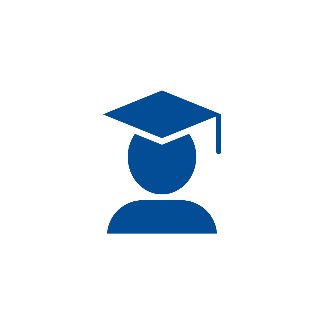 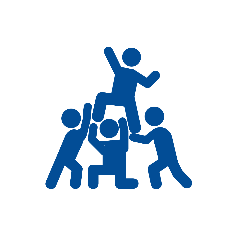 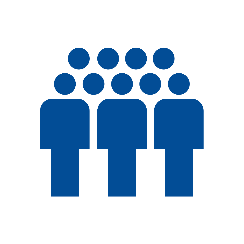 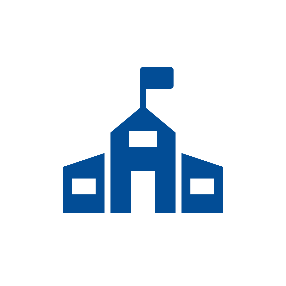 1The district will direct its professional development resources to support the strategies above. 2Priorities are in bold.
6.9.2021
2015-20 Performance Trends & 2024 Targets
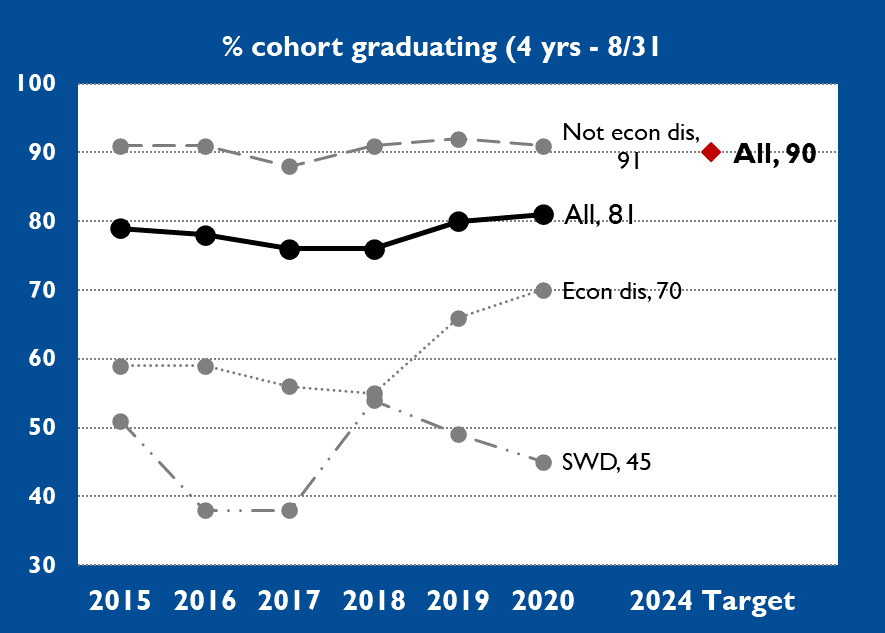 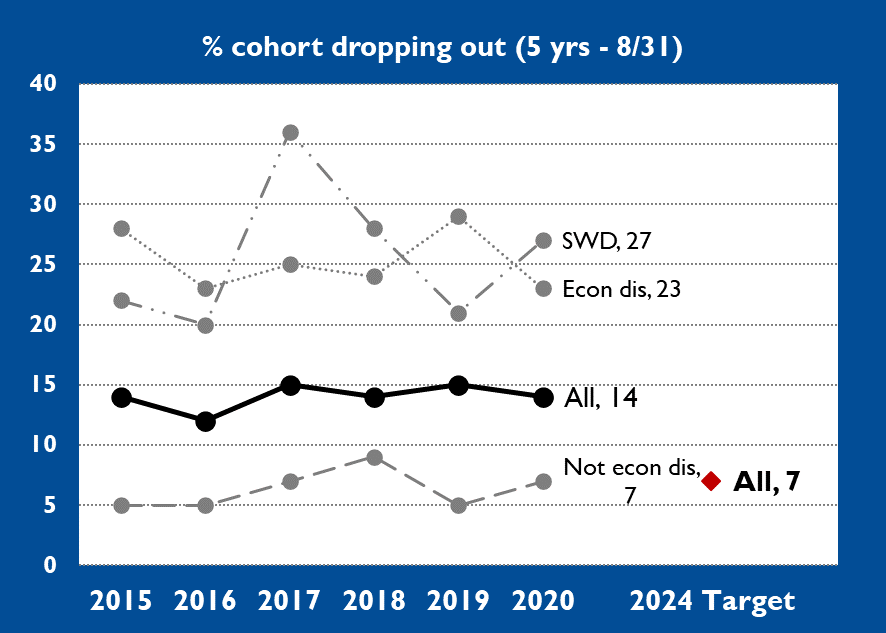 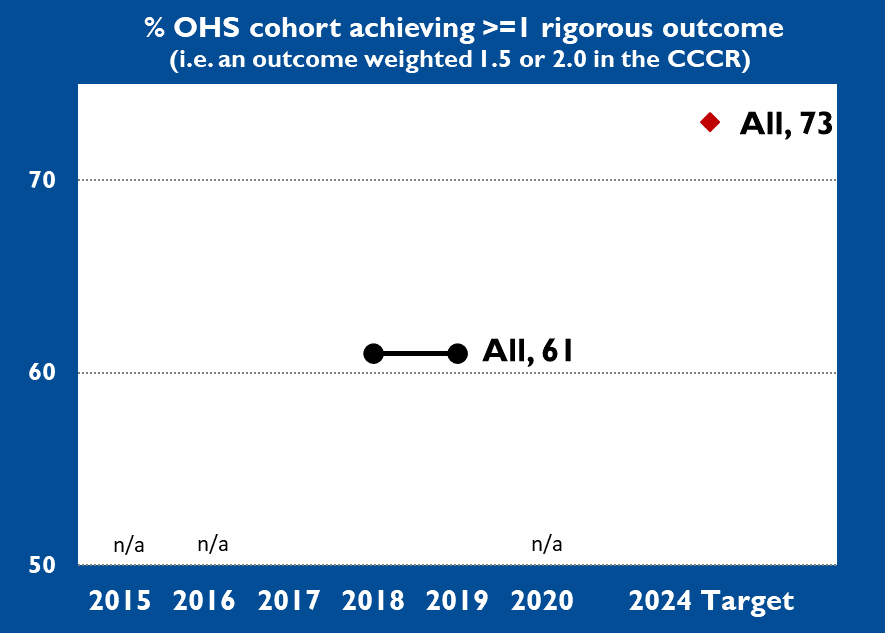 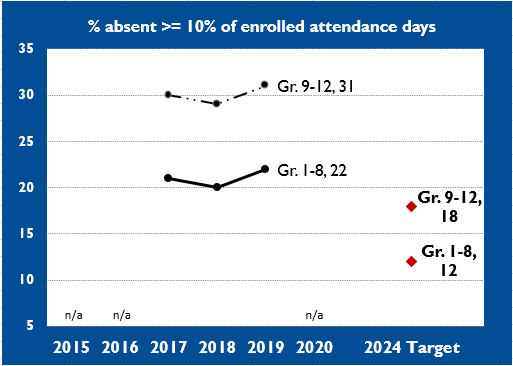 6.9.2021
2015-20 Performance Trends & 2024 Targets
6.9.2021
2015-20 Performance Trends & 2024 Targets
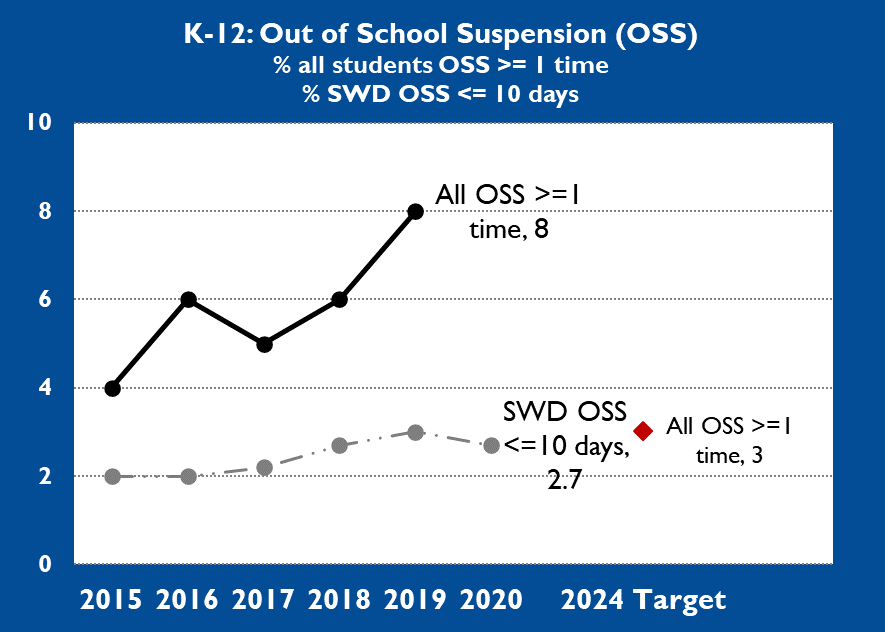 6.9.2021
2015-20 Performance Trends:
NYS Gr. 3-8 Assessments
The United States Department of Education has required New York State to administer the Gr. 3-8 ELA & Math assessments in the 2020-21 school year. The results, however, will not be used to determine accountability status or for annual professional performance reviews (APPR). In the future, the district planning team will revisit whether to include Gr. 3-8 assessment results as a strategic performance metric. Below are trends for test refusal and proficiency rates, as well for as mean growth percentile. See appendix for definitions.
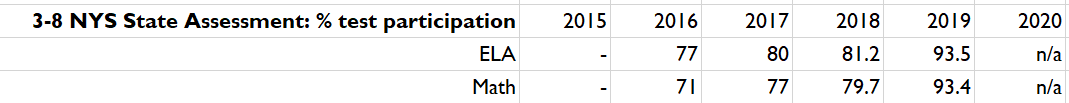 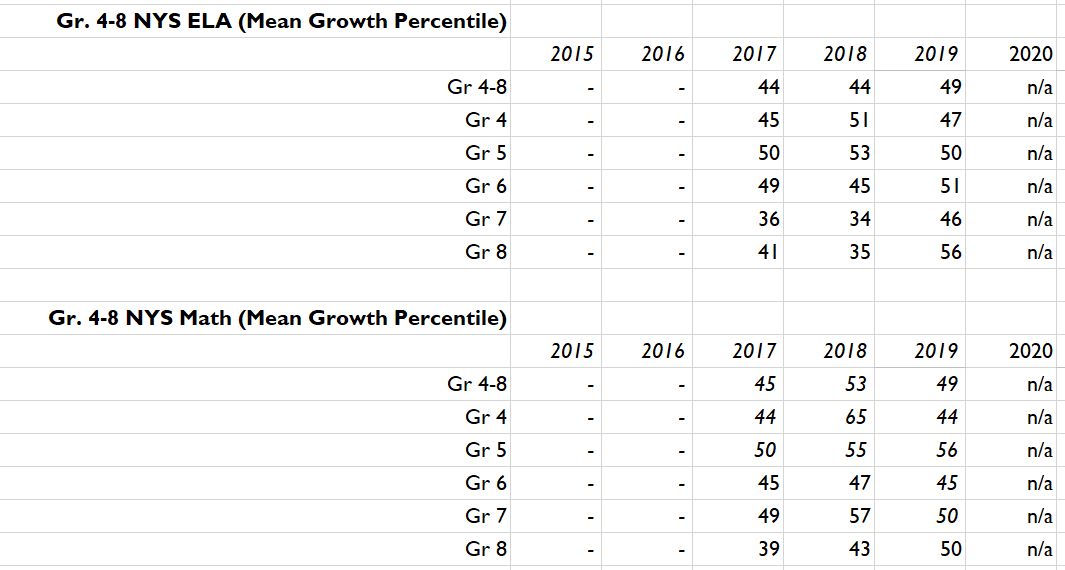 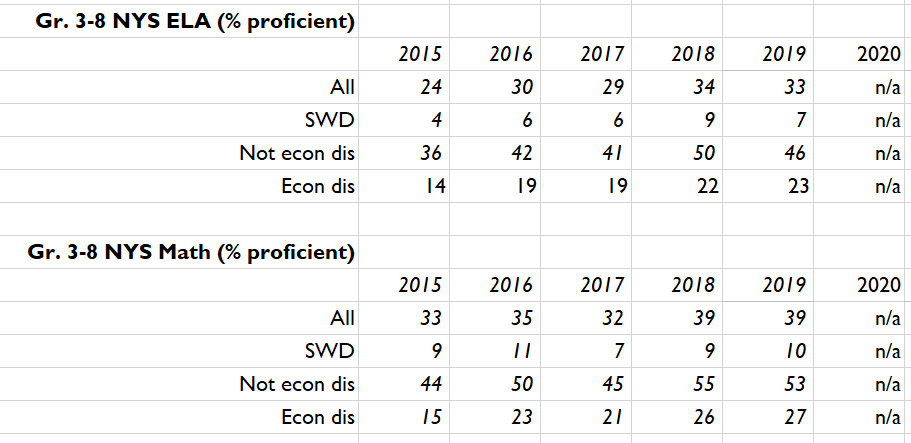 6.9.2021
Appendix
6.9.2021
Appendix
6.9.2021
Questions from the Board of Education…
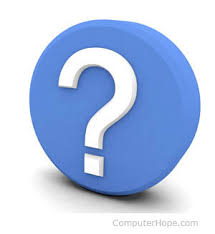 Next steps:
We will be launching plan to community at the beginning of this year
Multi- media approach
Opening day presentation
Ongoing information will be shared community
Community members will be invited to be apart of work that is being done
Sub committees will meet three – four times next year
Sub committees will consider goals, targets and plans
We will align practices and resources to this plan
We will monitor progress closely
We will report outcomes as we move forward